Comparing and Ordering Fractions
Sec 2.4
Objective
The students will learn to compare and order fractions.
Definitions
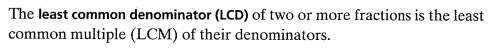 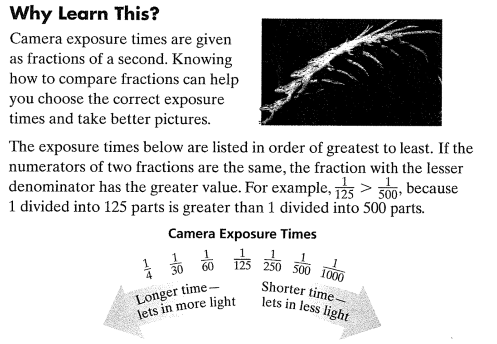 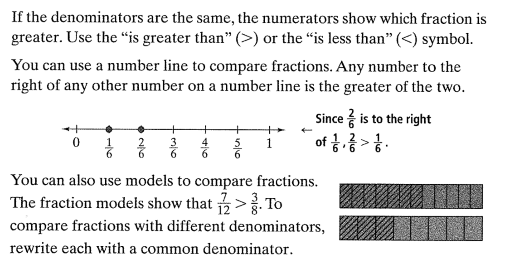 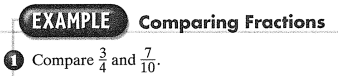 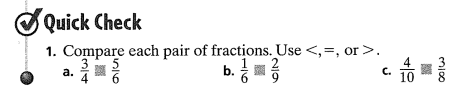 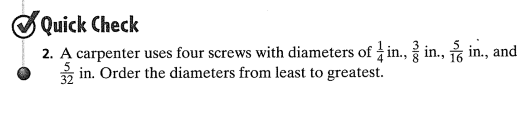 Questions?
Exit Ticket